Optik
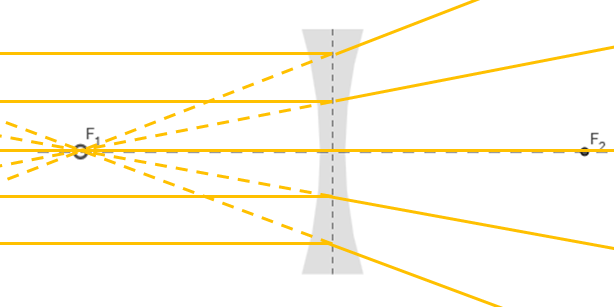 Brechung des Lichtes II
Warum erscheinen Körper 
als „gebrochen“?
Hat das was mit dem
Brechungsgesetz
zu tun … ?!
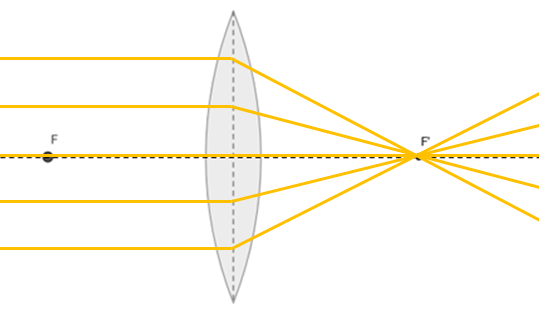 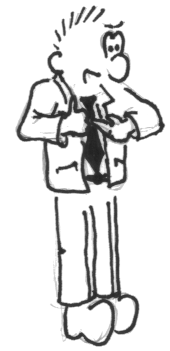 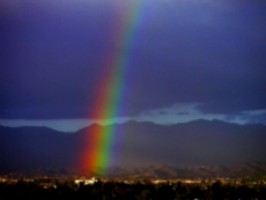 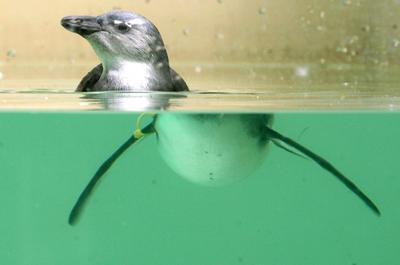 http://www.mbaselt.de/licht/naturdeslichts.htm
Optik
Reflexion des Lichtes II
Schülerexperiment zum Brechungsgesetz:
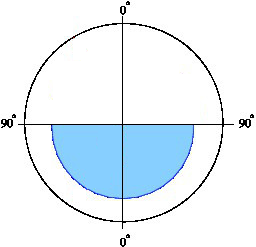 … und heraus kam das
Brechungsgesetz!
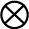 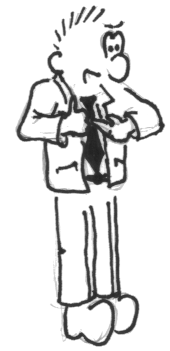 Die Brechung des Lichtes
haben wir bereits untersucht …
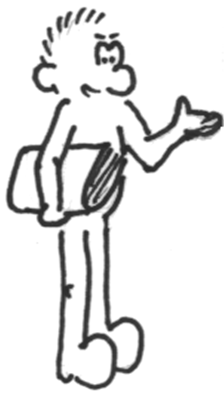 Optik
Brechung des Lichtes II
Ach so! Das war
das Brechungsgesetz!
Einfallswinkel α
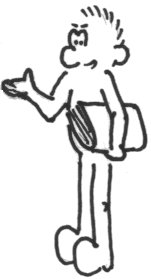 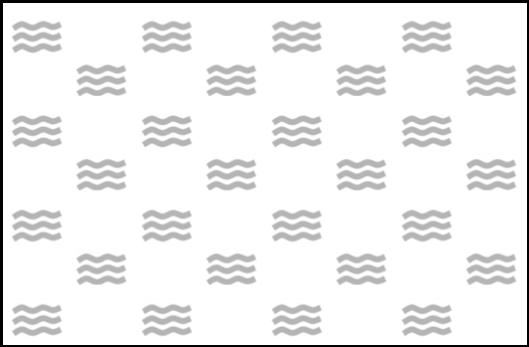 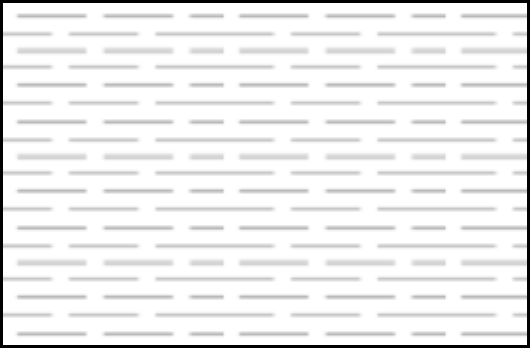 Wasser
Glaskörper
Brechungswinkel β
Brechungsgesetz:
Beim Übergang von Luft in Wasser (Glas) wird Licht zum Einfallslot
hin gebrochen! 
Einfallswinkel α, Einfallslot und Brechungswinkel β 
liegen in einer Ebene.
Optik
Brechung des Lichtes II
Die Münze scheint 
viel flacher im Wasser 
zu liegen, als es 
tatsächlich der Fall ist!
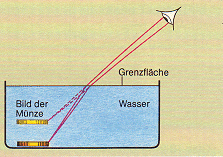 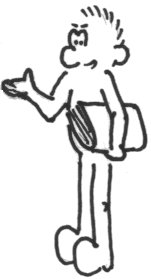 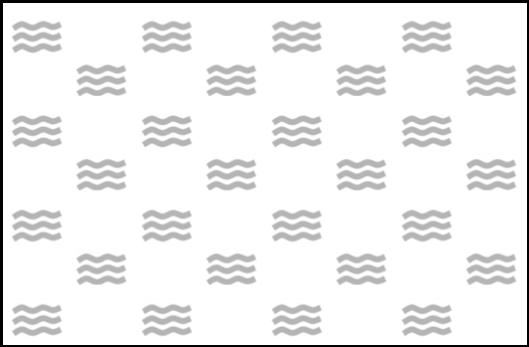 Wasser
optische Täuschungen:
Viele optische Täuschungen basieren auf dem Brechungsgesetz. 
Wenn z. B. aus einem Boot ins scheinbar flache Wasser gesprungen 
wird, so stellt sich die Wassertiefe als wesentlich tiefer heraus als 
angenommen. Das kann zu schweren Badeunglücken führen …
Optik
Brechung des Lichtes II
Lichtdurchgang durch Glaskörper:
Die planparallele Platte
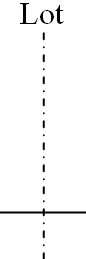 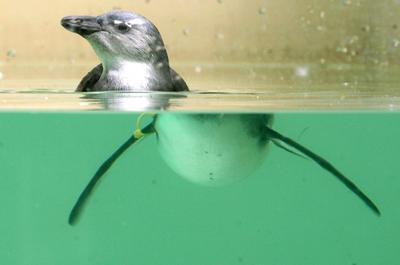 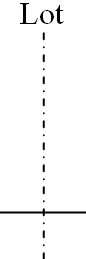 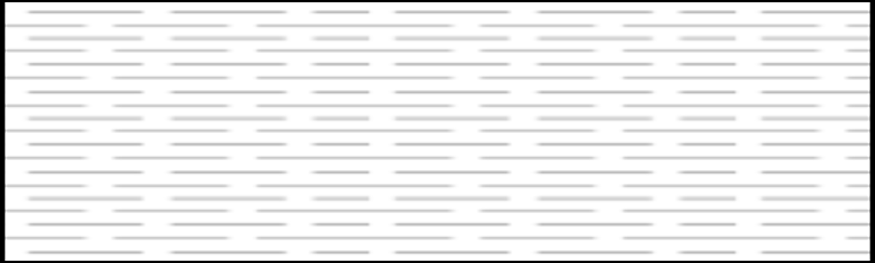 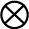 Wenn Licht durch eine
Scheibe oder eine Wasserschicht
fällt, dann wird ALLES parallel
versetzt!!
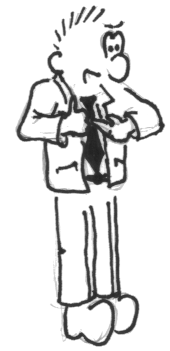 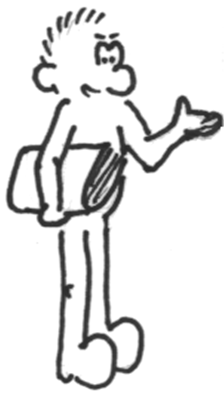 Auch Fische im Aquarium
oder dieser Pinguin!
Optik
Brechung des Lichtes II
Lichtdurchgang durch Glaskörper:
Das Glasprisma
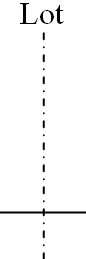 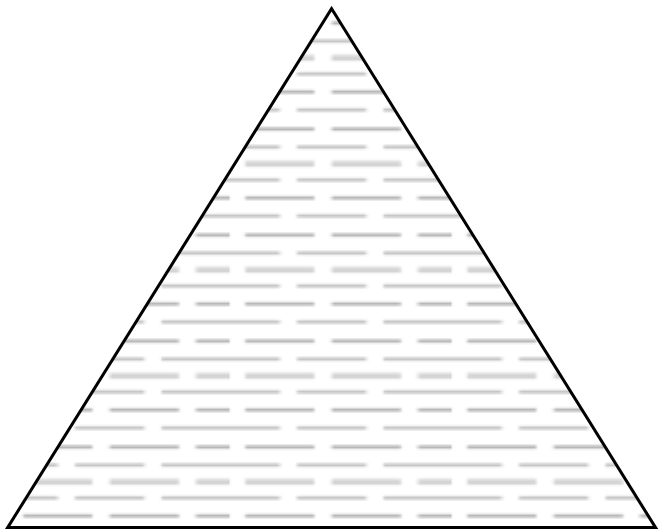 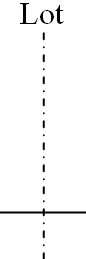 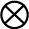 Bei einem Glasprisma
wird das Licht …
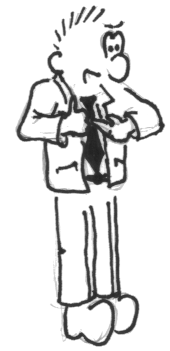 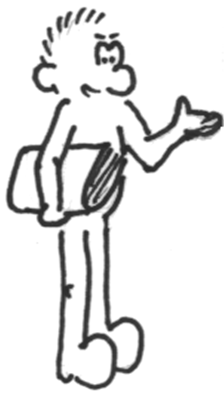 … in die gleiche Richtung
gebrochen. Die Brechung
verstärkt sich also!!
Optik
Brechung des Lichtes II
Lichtdurchgang durch Glaskörper:
Das Glasprisma
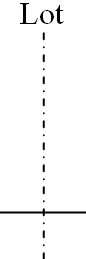 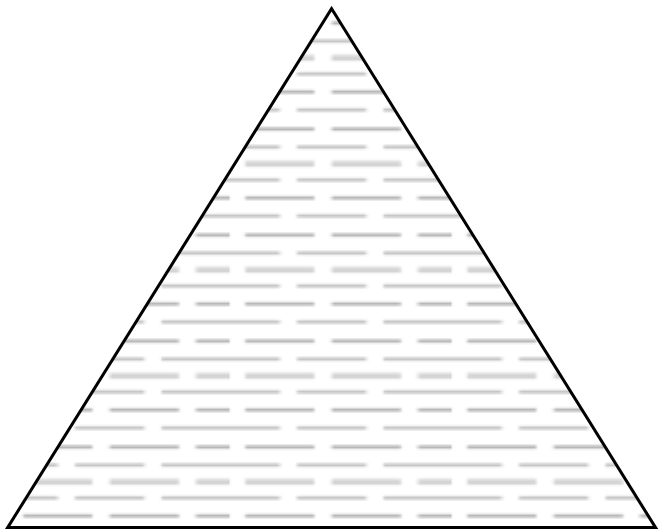 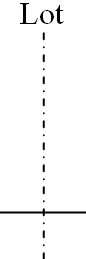 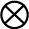 Wie ist das nun mit 
einfarbigem Licht?
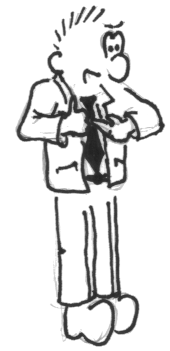 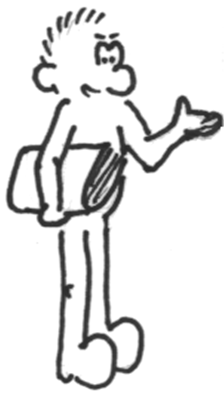 … rotes Licht wird
z. B. weniger gebrochen.
Optik
Brechung des Lichtes II
Lichtdurchgang durch Glaskörper:
Das Glasprisma
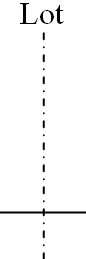 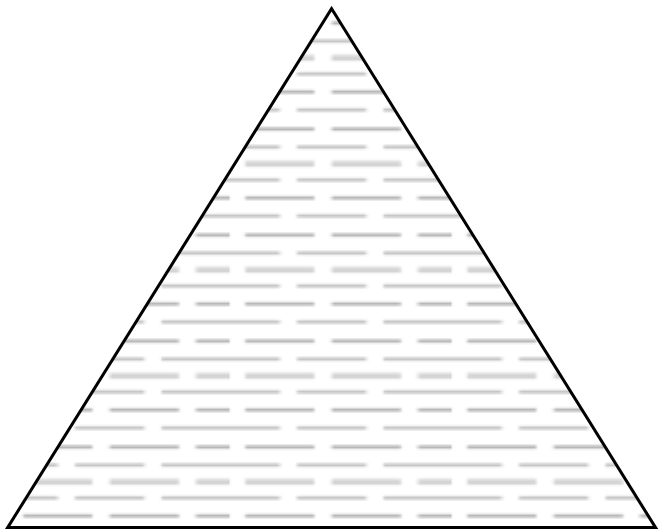 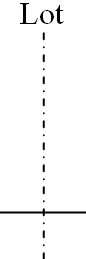 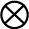 Und violettes Licht?
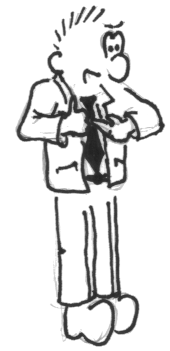 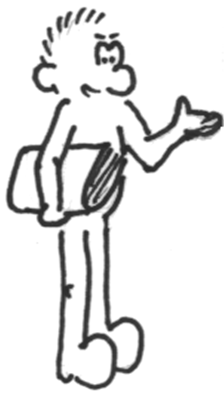 Wird am stärksten
gebrochen.
Optik
Brechung des Lichtes II
Lichtdurchgang durch Glaskörper:
Das Glasprisma
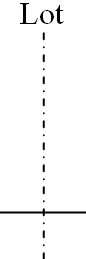 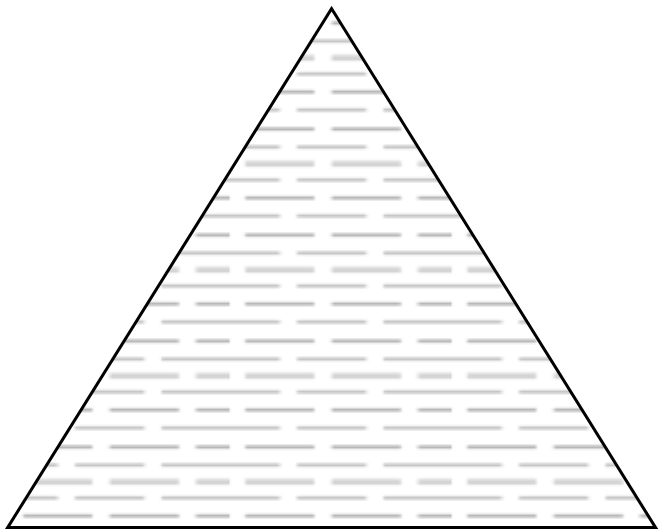 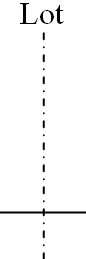 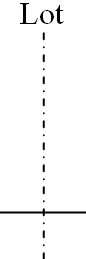 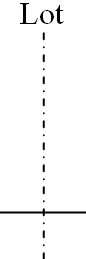 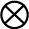 … und so entstehen …
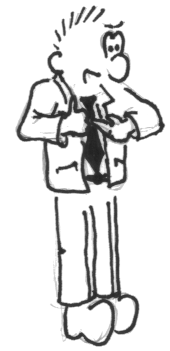 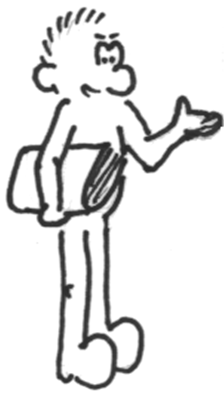 … die Regenbogenfarben!!
Optik
Brechung des Lichtes II
Lichtdurchgang durch Glaskörper:
Dispersion des Lichtes im Glasprisma
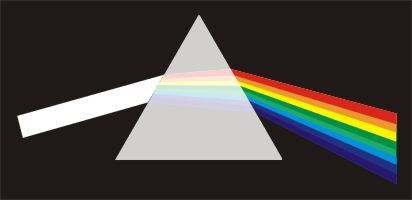 Wenn weißes Licht
in einem Prisma gebrochen
wird …
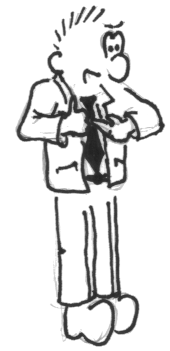 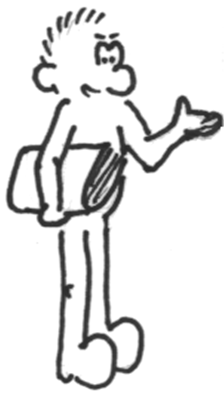 … entsteht ein Regenbogen!
Optik
Brechung des Lichtes II
Lichtdurchgang durch Glaskörper:
Dispersion des Lichtes im Regentropfen
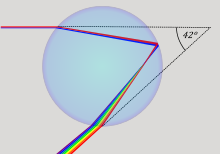 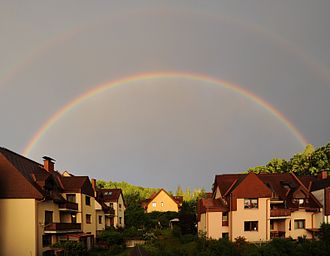 Der Regentropfen wirkt wie
ein optisches Prisma …
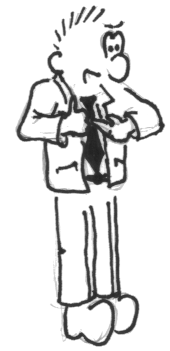 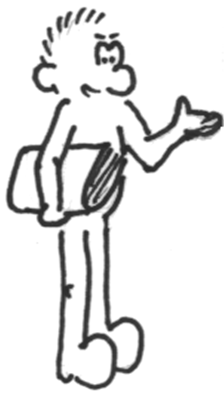 … und zerlegt das Sonnenlicht
in die Regenbogenfarben!
Optik
Brechung des Lichtes II
Lichtdurchgang durch Glaskörper:
Die Sammellinse (Bi-Konvexlinse)
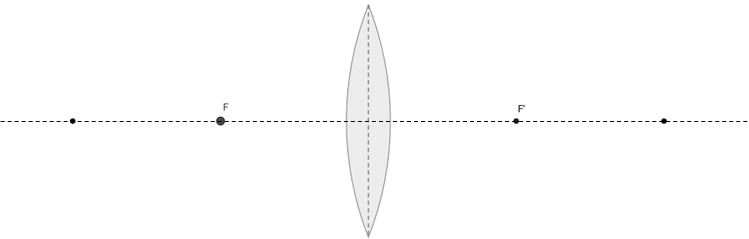 Brennweite
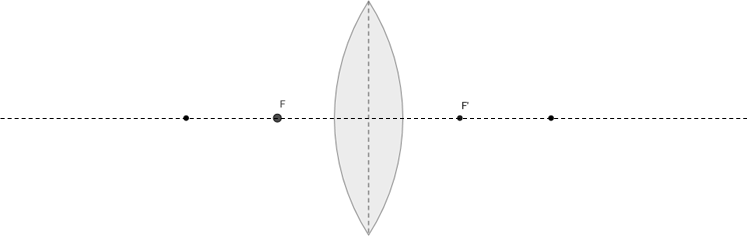 Brennweite
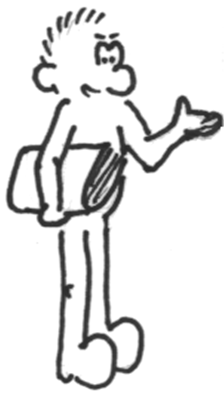 Die Sammellinse heißt
Sammellinse, weil sie
Lichtstrahlen im 
Brennpunkt sammelt.
Optik
Brechung des Lichtes II
Lichtdurchgang durch Glaskörper:
Die Zerstreuungslinse (Bi-Konkavlinse)
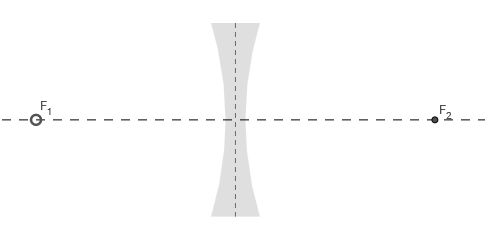 Brennweite
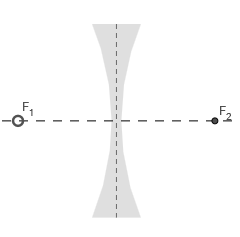 Brennweite
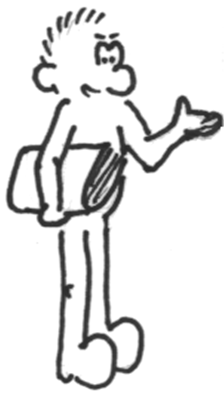 Die Zerstreuungslinse
heißt Zerstreuungslinse,
 weil sie die Lichtstrahlen
zerstreut … !
Optik
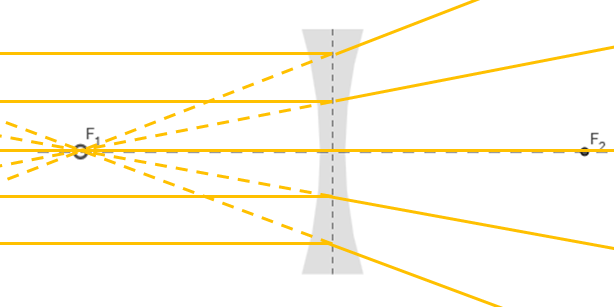 Brechung des Lichtes II
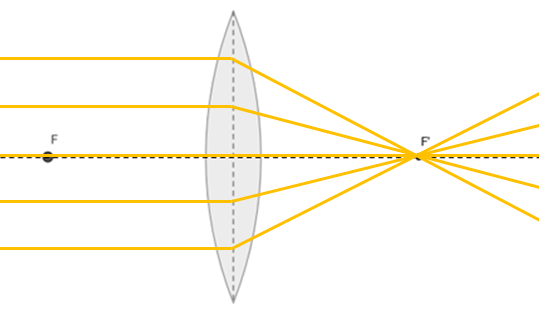 Und weiter geht es mit
den optischen Geräten!
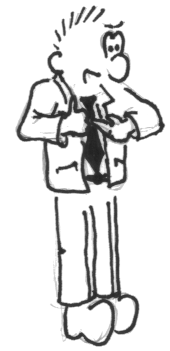 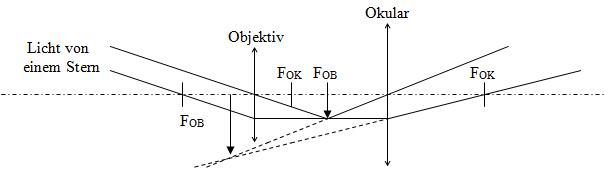 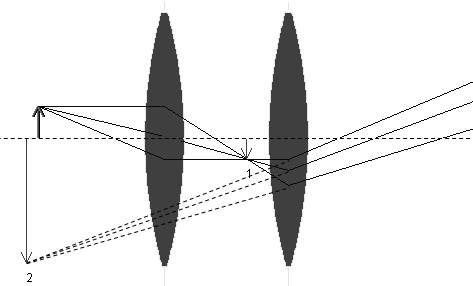 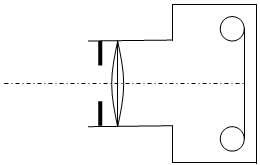